Meet the SMG Team
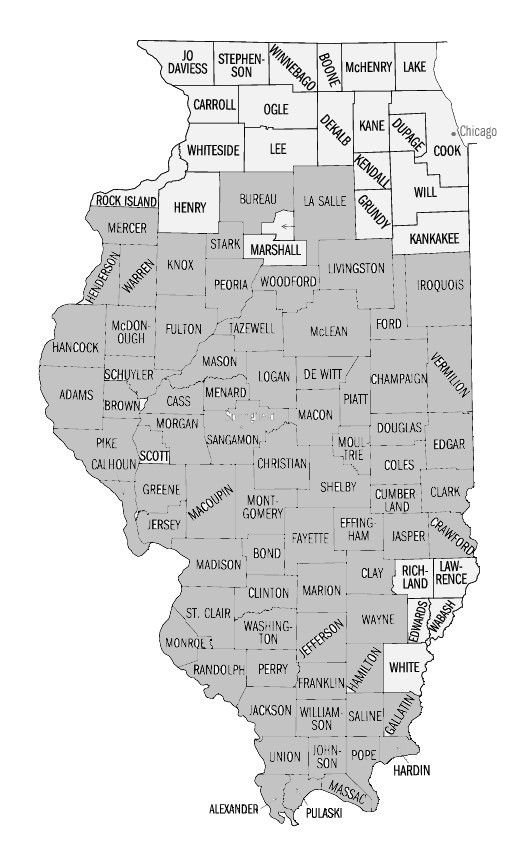 Principals and Sales
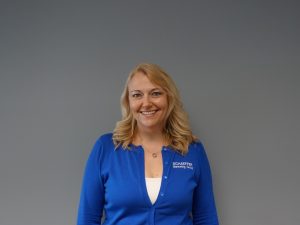 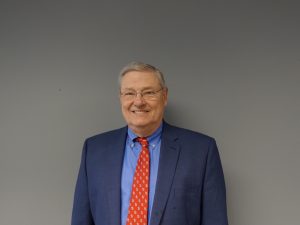 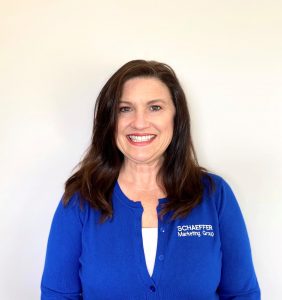 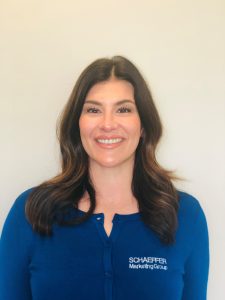 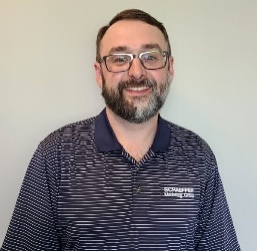 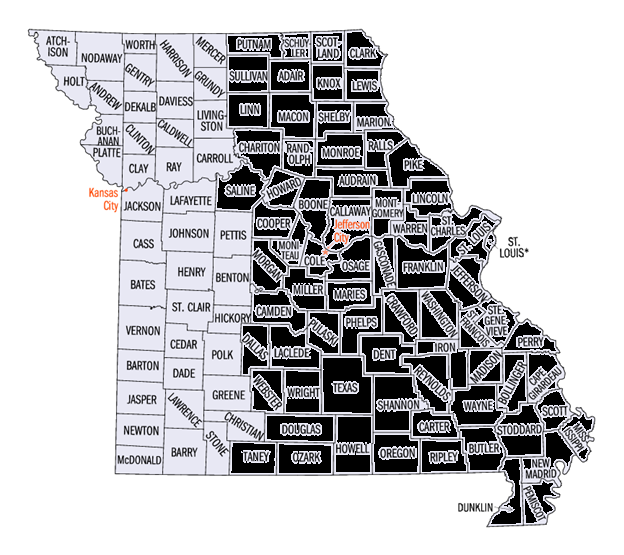 Kris Steiger      Mike Schaeffer  Melissa Berry	  Darla Bair         Chris Gaff
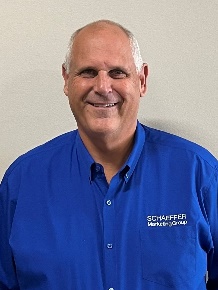 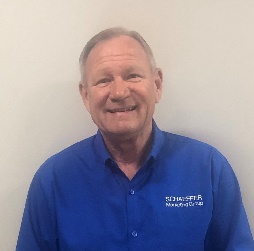 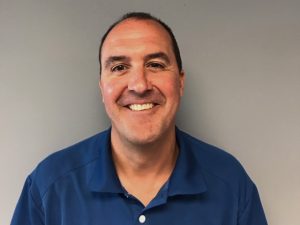 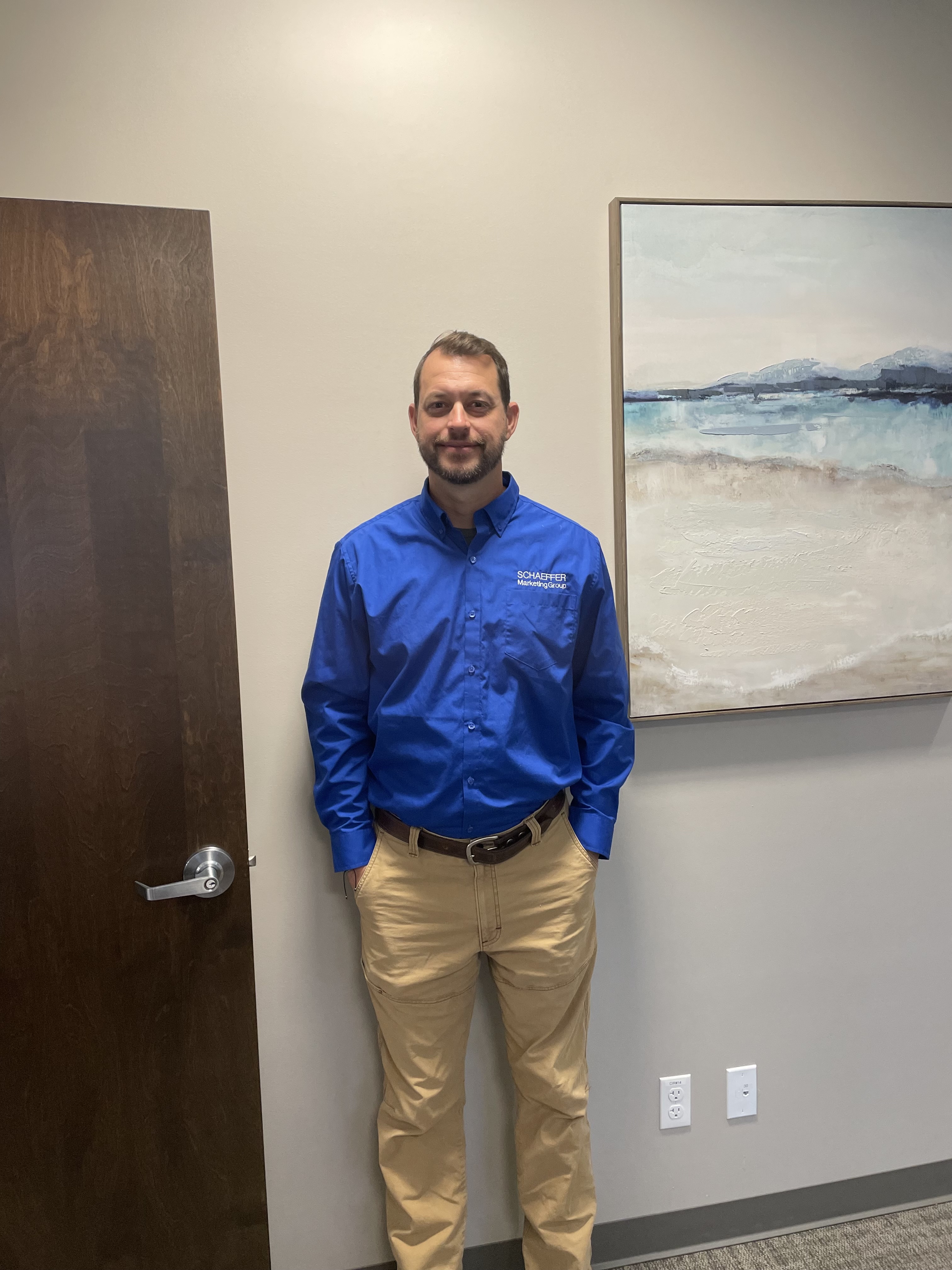 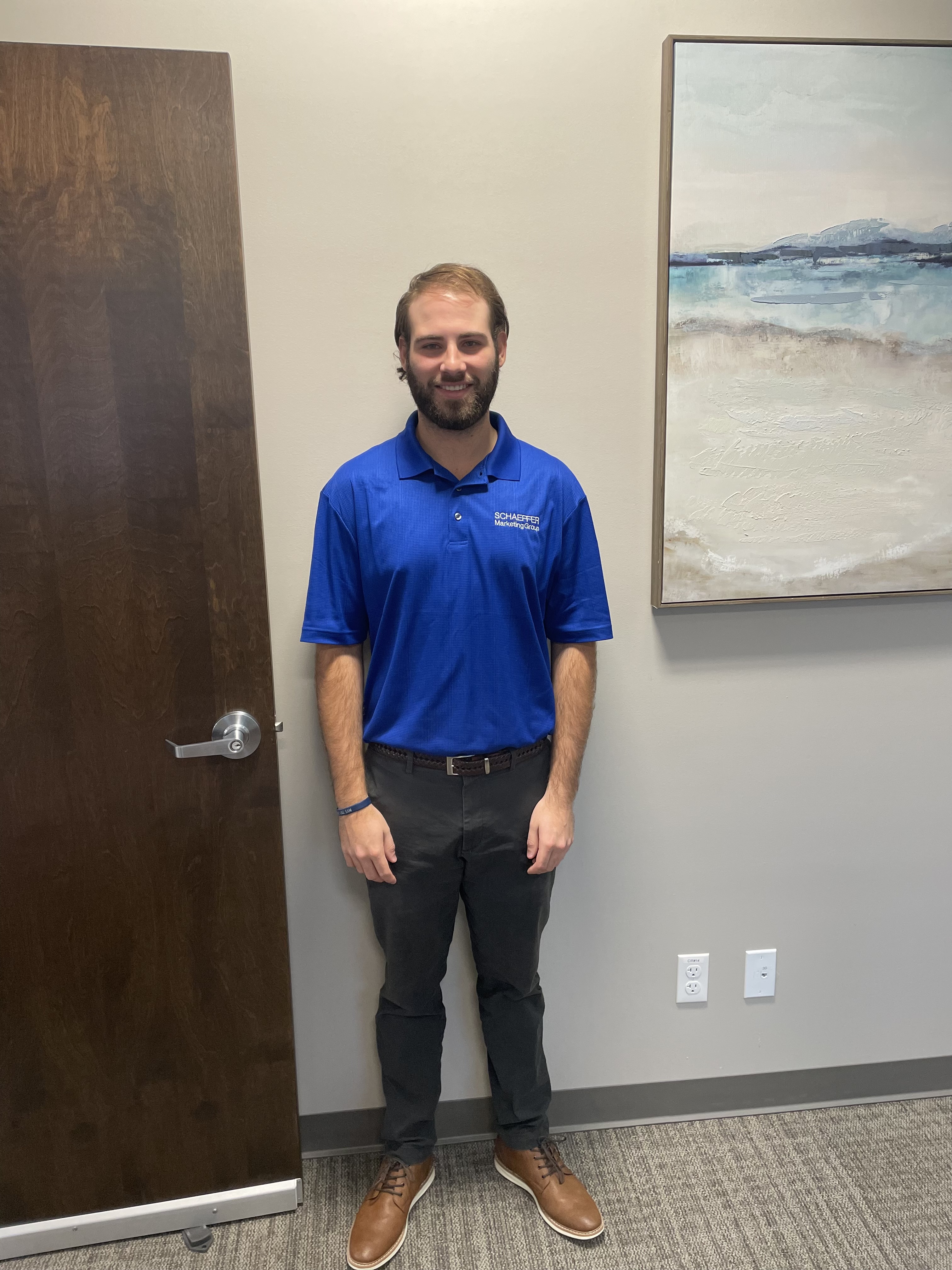 Bruce Eason    Don Calcaterra      Scott Obert      Nick Ball        Nate Michael
Inside Sales
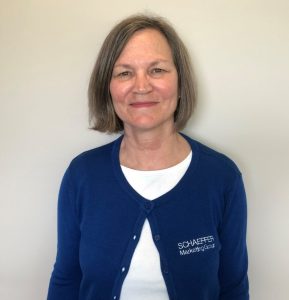 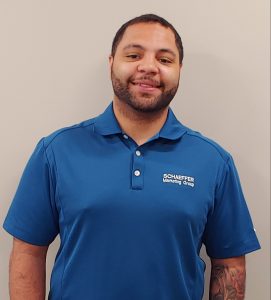 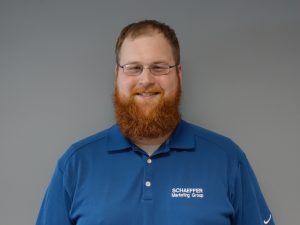 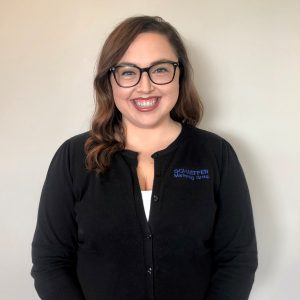 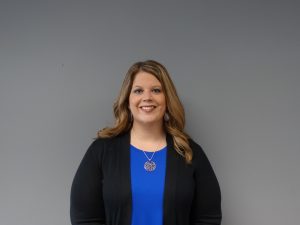 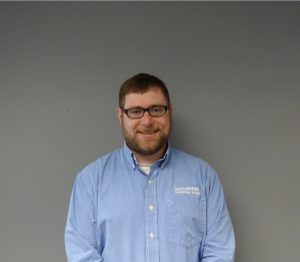 John McGauley  Jamie Radin    Geoff Martin  Ellen Eason   Caitlin Alexander Deon Lewis
  Sales & Quotes    Sales & Quotes      Ltg Quotes &     Ltg Quotes &       Wire Quotations    Sales & Quotes
                                                               Applications      Applications